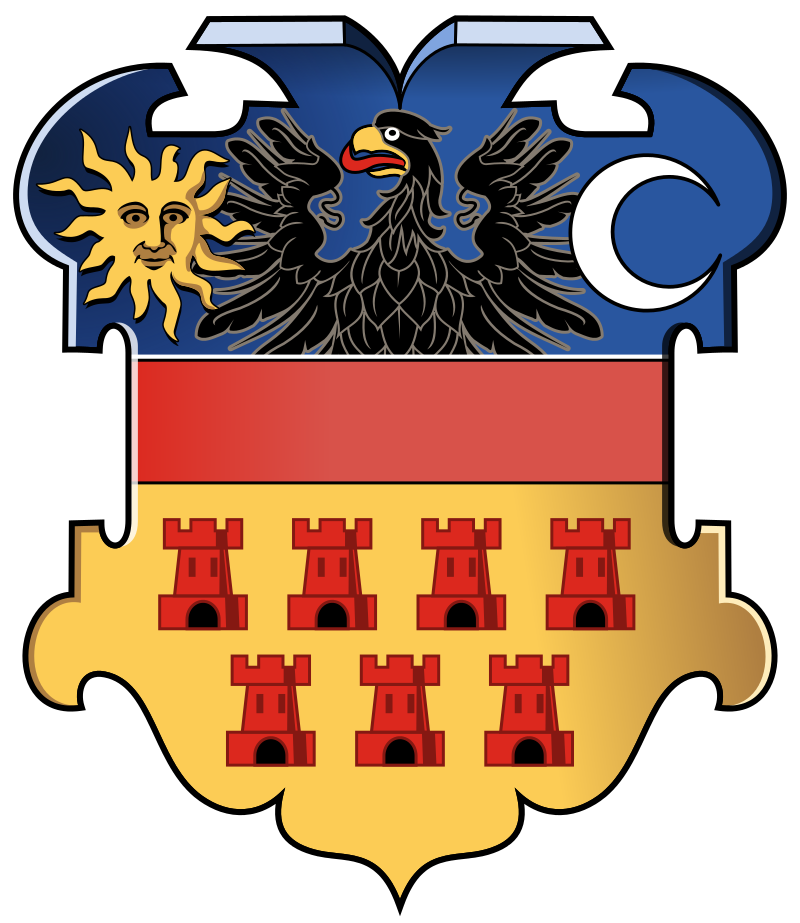 ERDÉLY
„ahogy a  történelemtanárod látja”
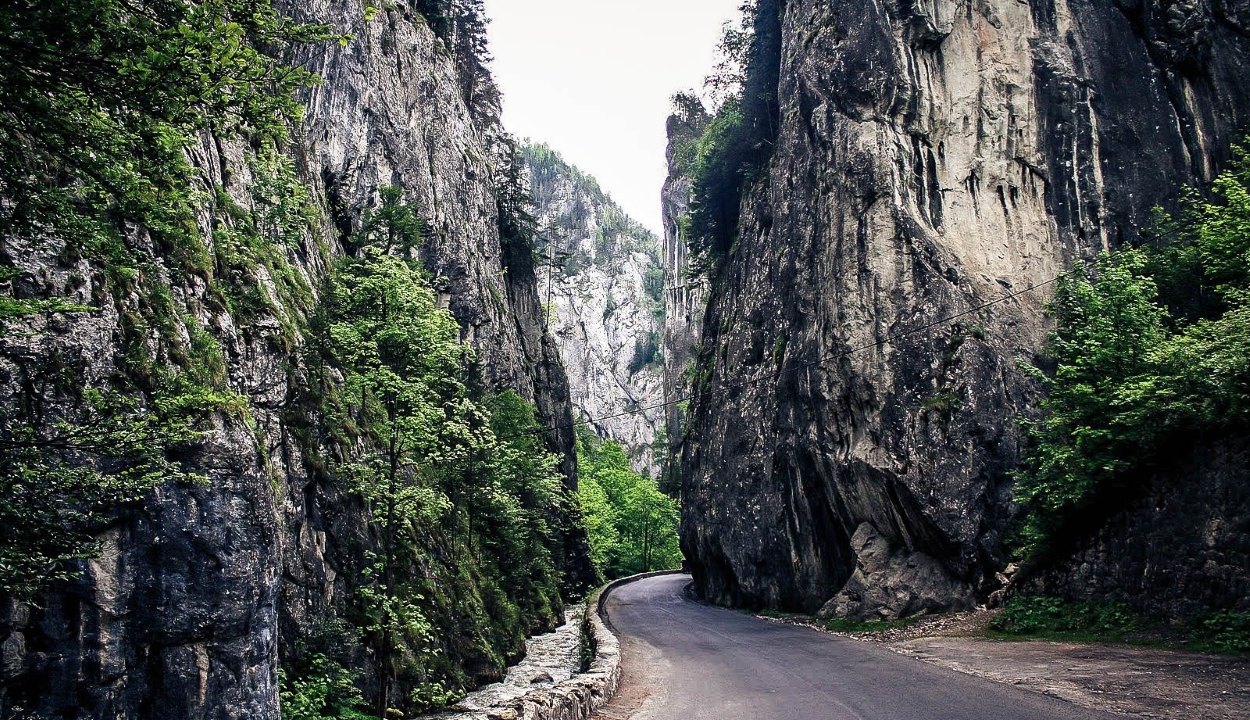 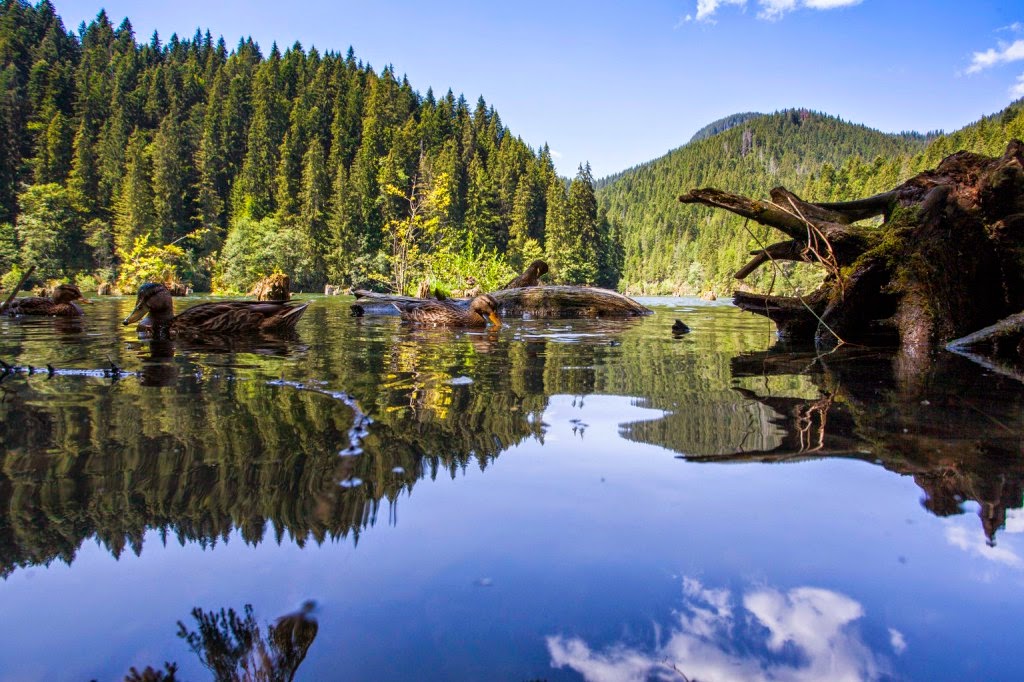 A csodálatos Erdély!
Földrajzi-történelmi-politikai alakulat Közép-Európában, a Kárpát-medence keleti részén, a mai Románia területén
Latinul Transsylvania („Erdőelve”)
Mit tanulunk az iskolában Erdélyről?
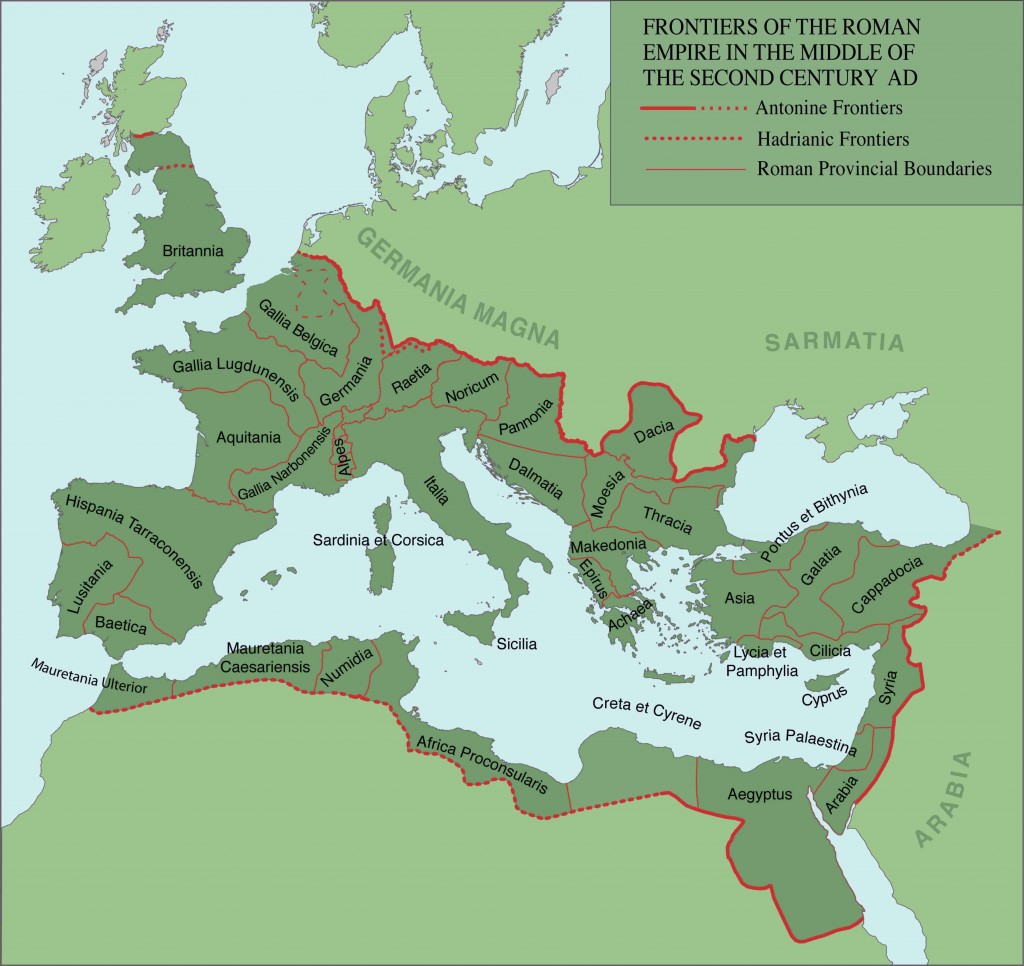 Római provincia volt Kr. u. 106 és 271 között Dacia néven
Erdély a középkorban a Magyar Királyság része
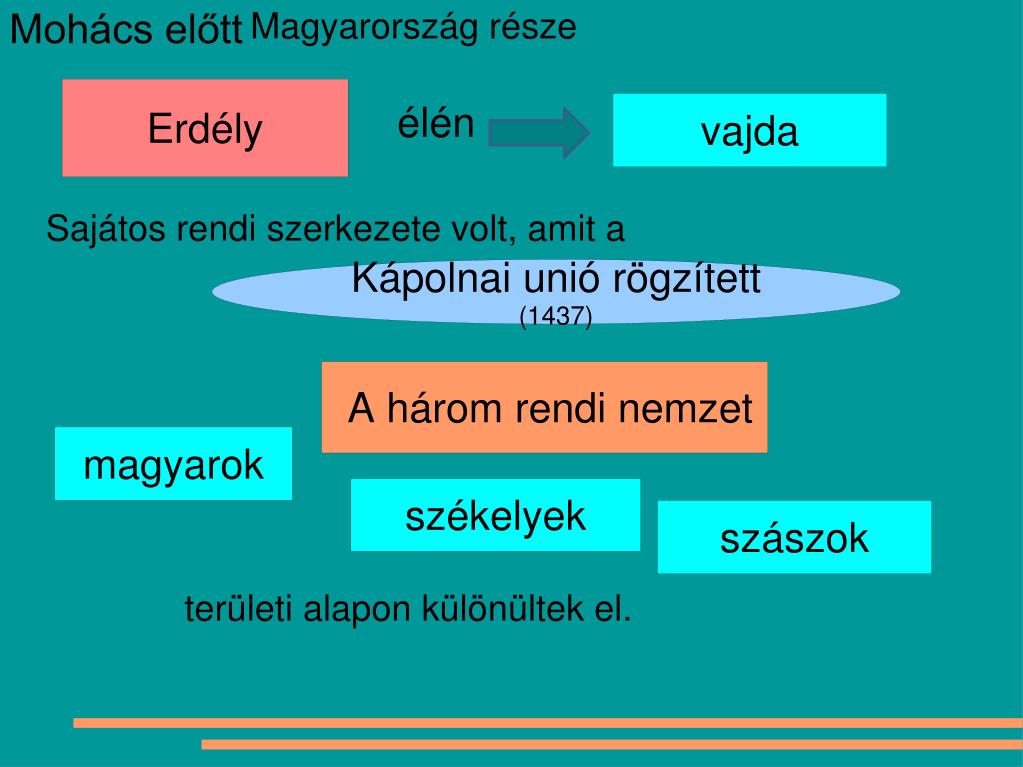 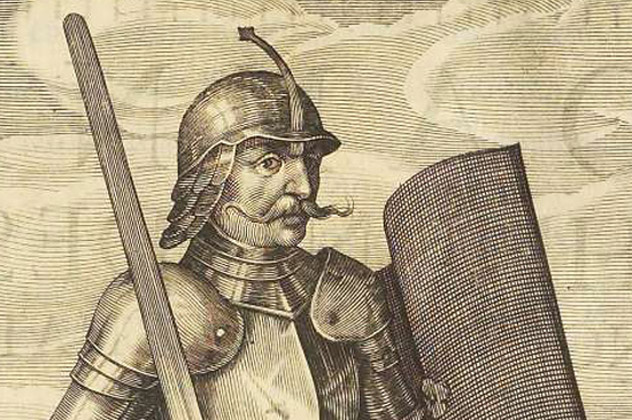 A XV. Sz-ban a leghíresebb erdélyi vajda: Hunyadi János
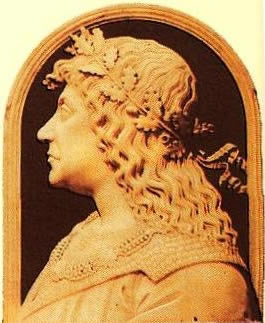 Mátyás király
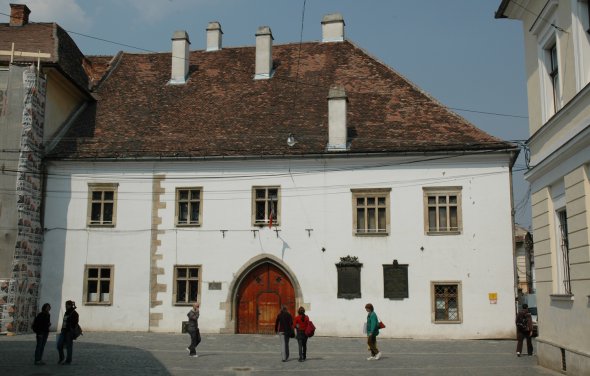 Több nemzet- több vallás – vallásszabadság!
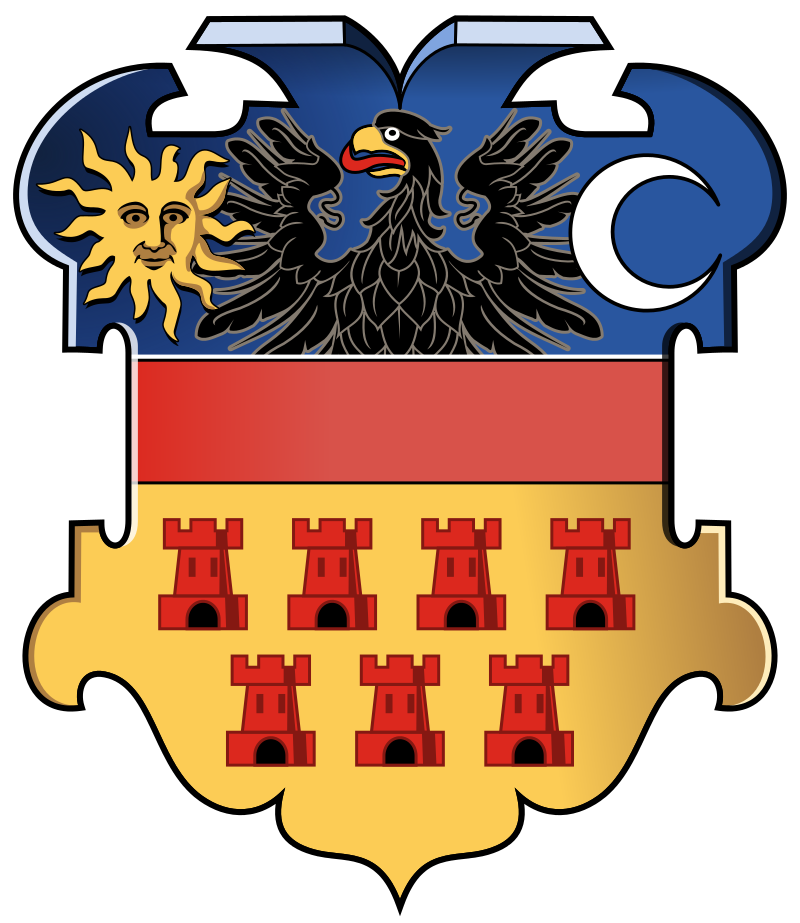 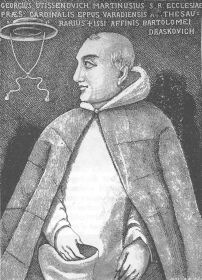 Az Erdélyi Fejedelemség
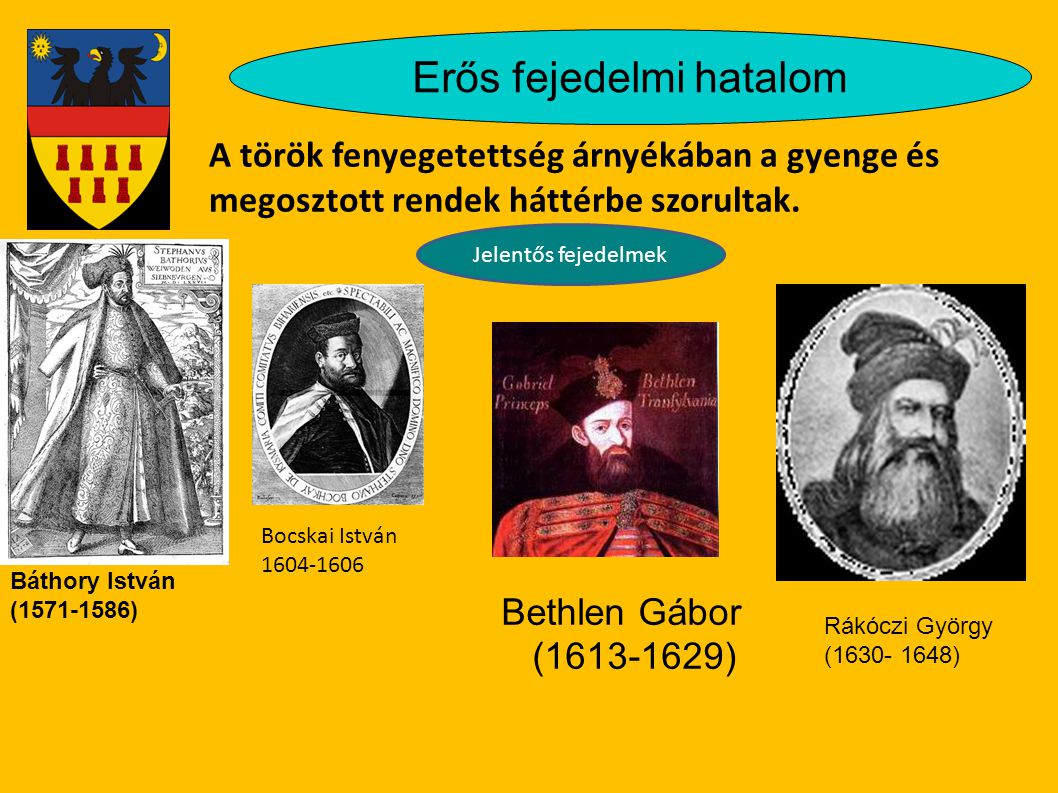 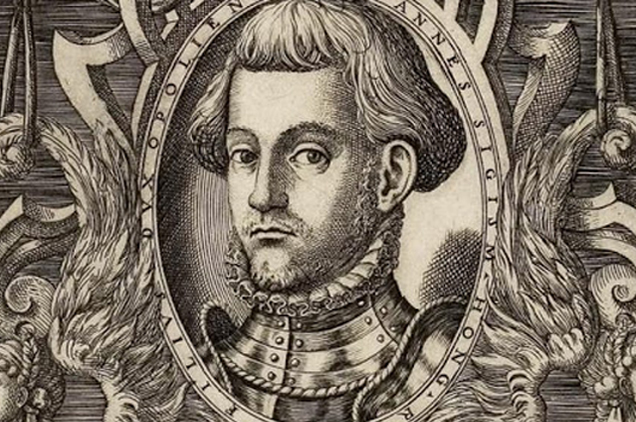 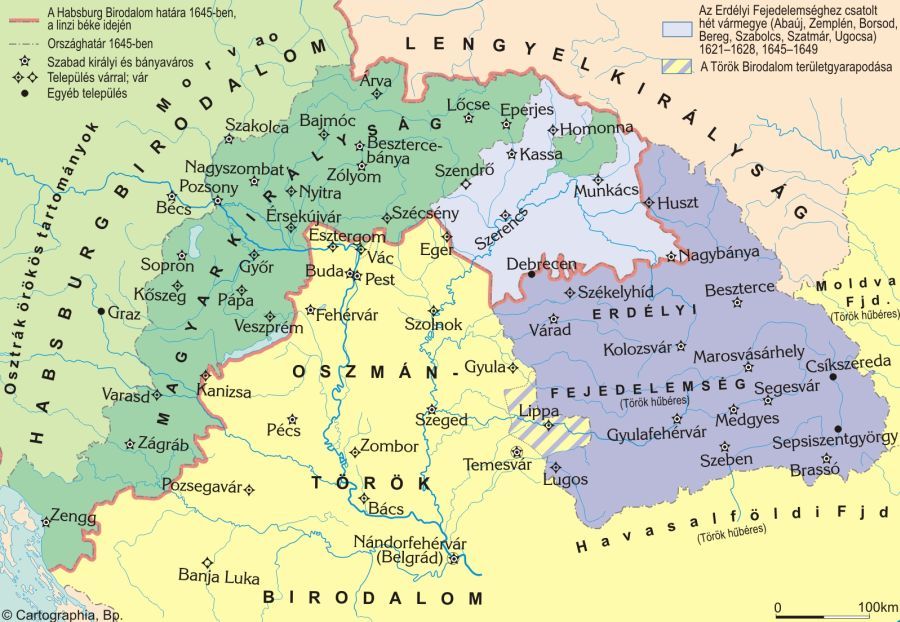 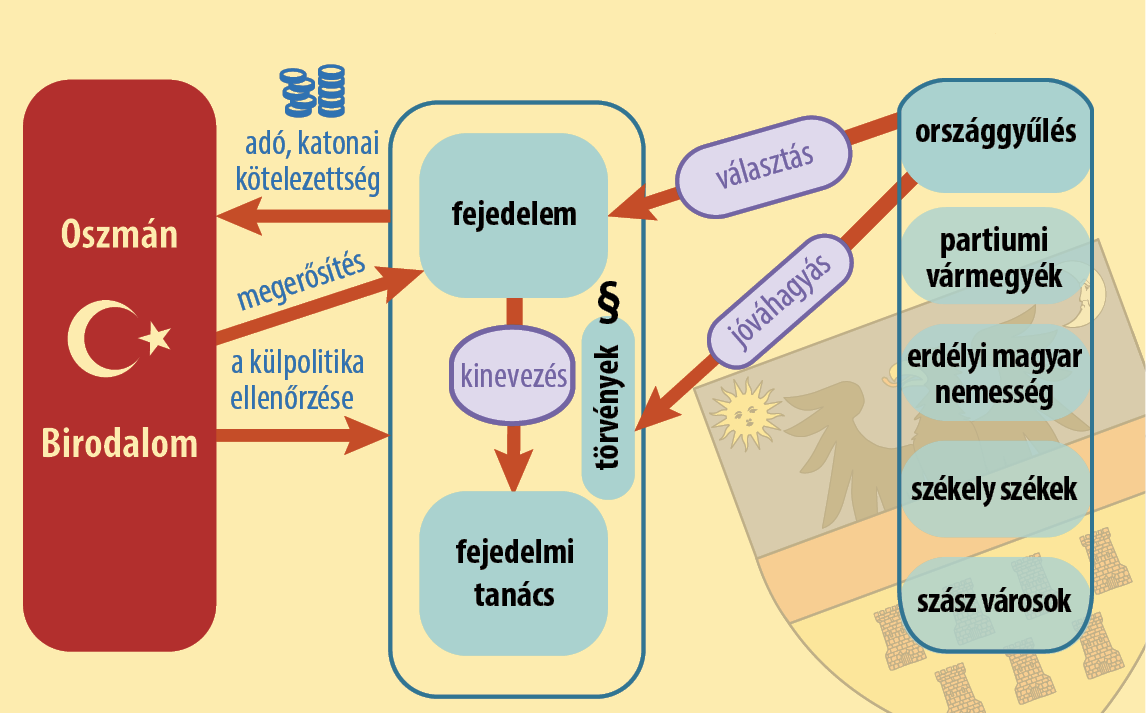 Bethlen Gábor
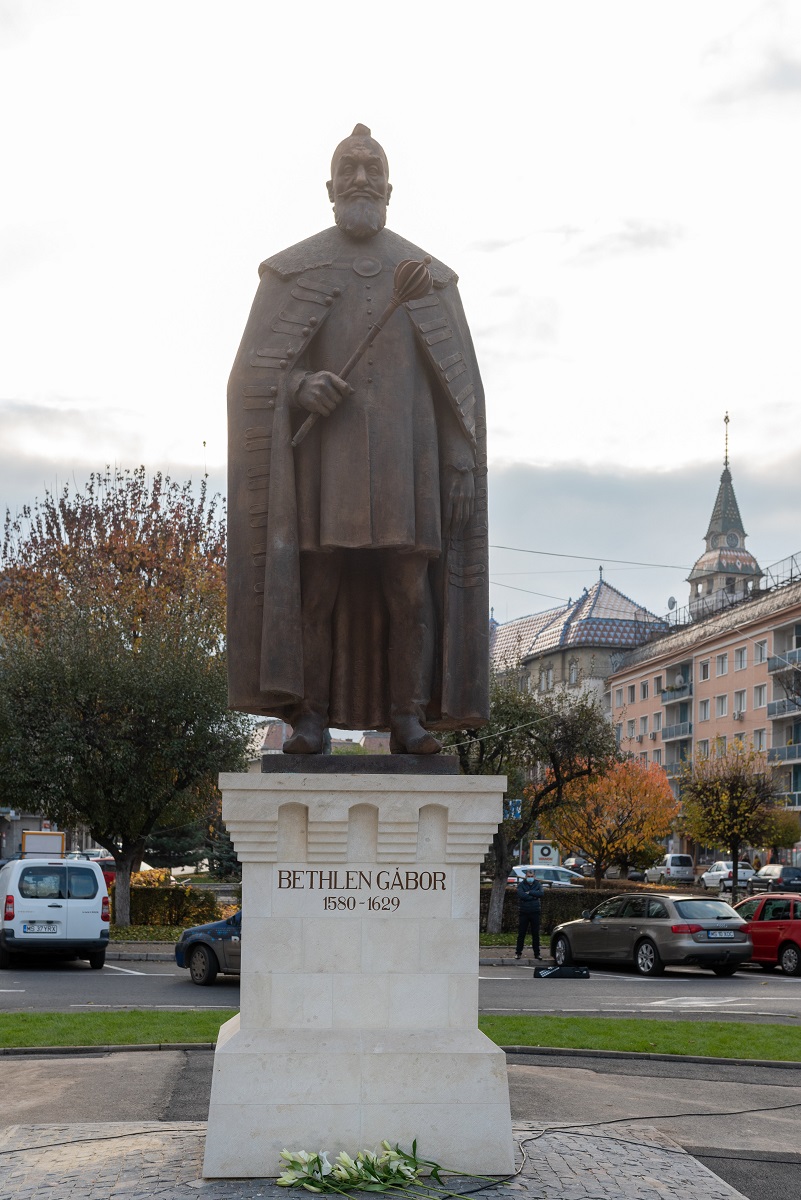 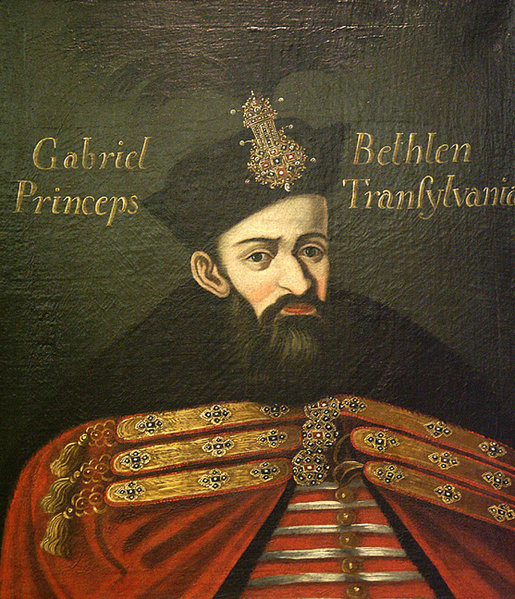 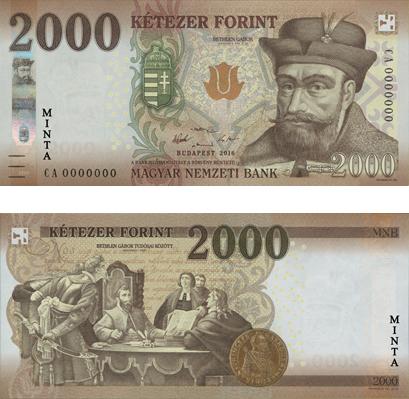 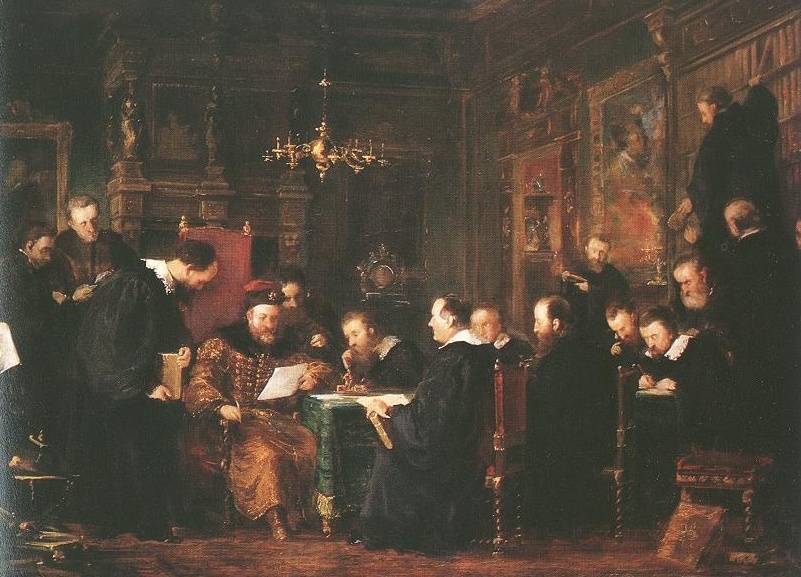 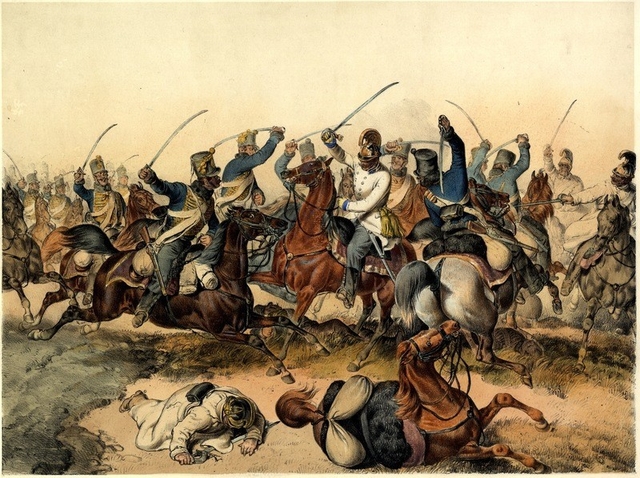 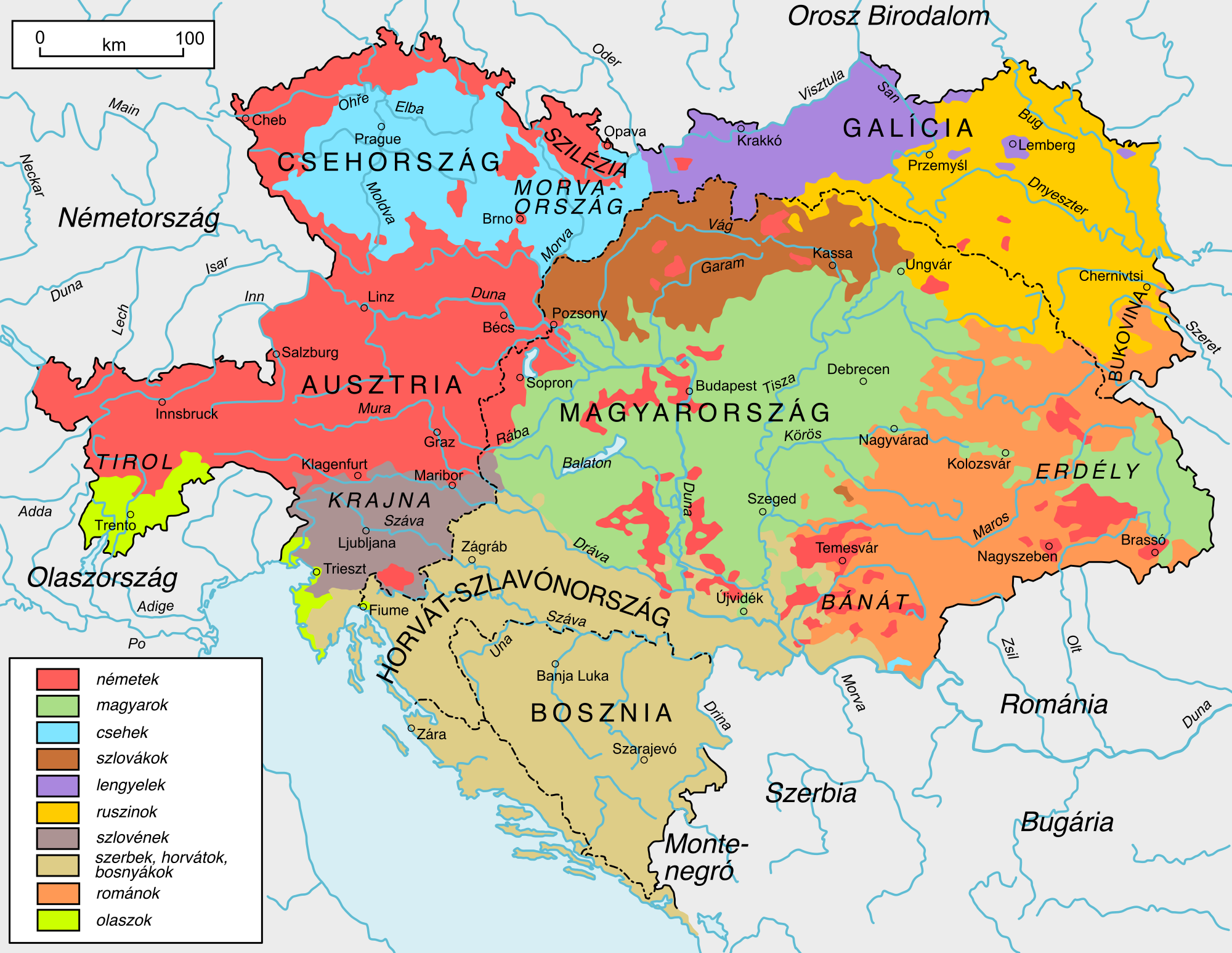 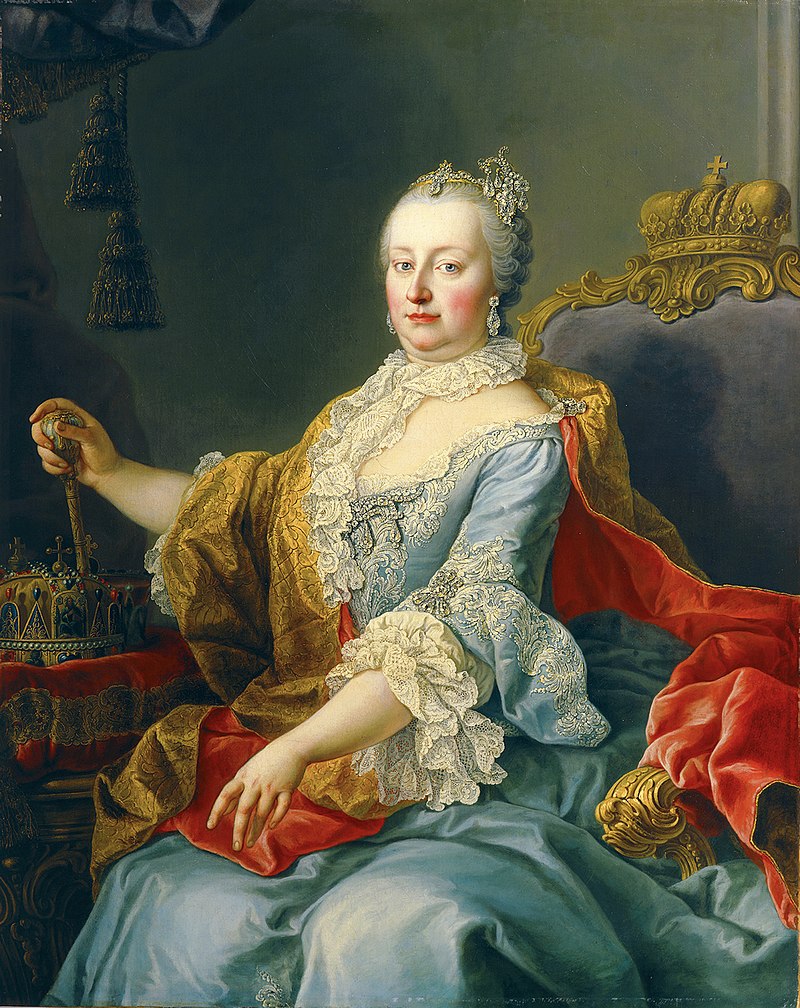 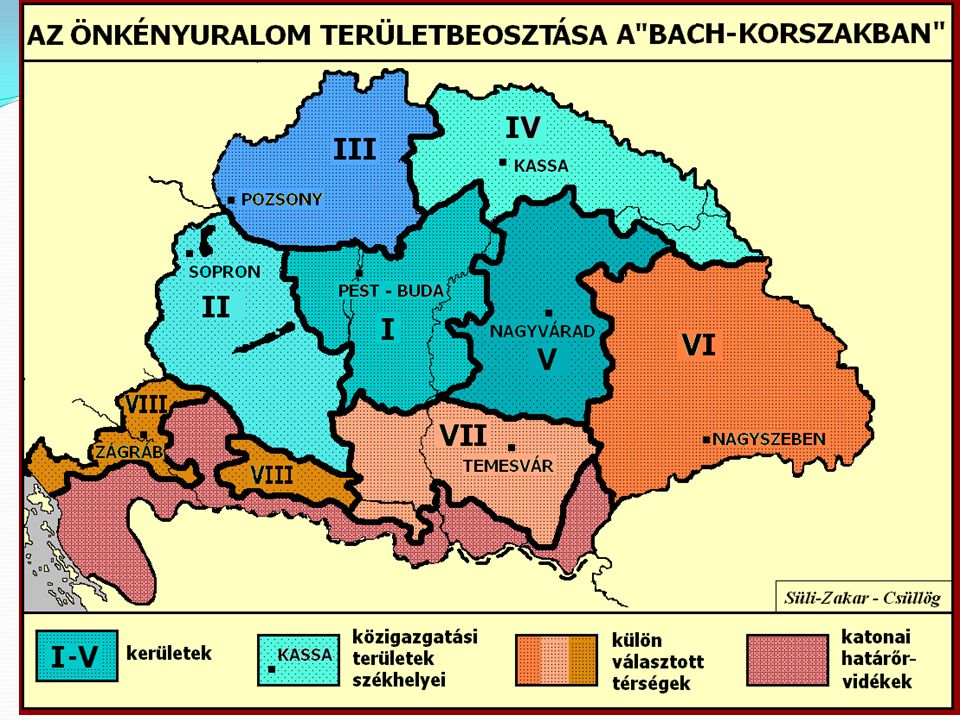 Erdély további sorsa
A  XVII. Sz-tól a Habsburg Birodalom egy tartománya (Magyarországtól elválasztva)
1848-ban egyesül Magyarországgal – 
majd ismét elválasztják (Bach-korszak)
A kiegyezés után az Osztrák-Magyar Monarchia keretében Magyarországhoz tartozott
Trianon
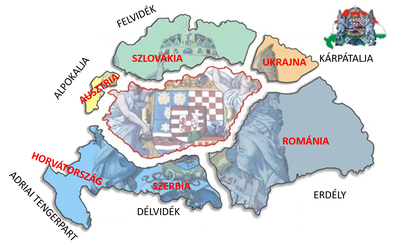 A második bécsi döntés
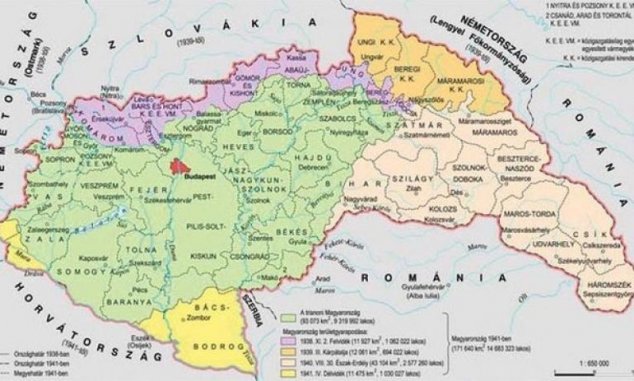 Visszakerül Észak-Erdély
Erdély - Székelyföld ma
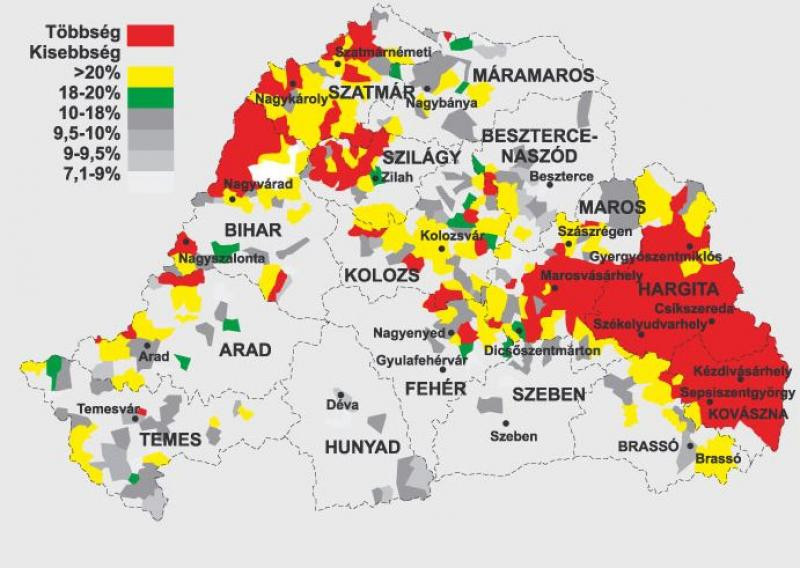 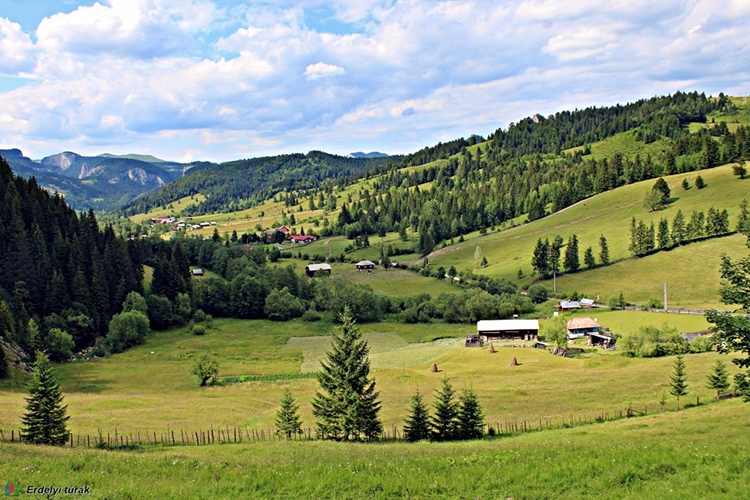 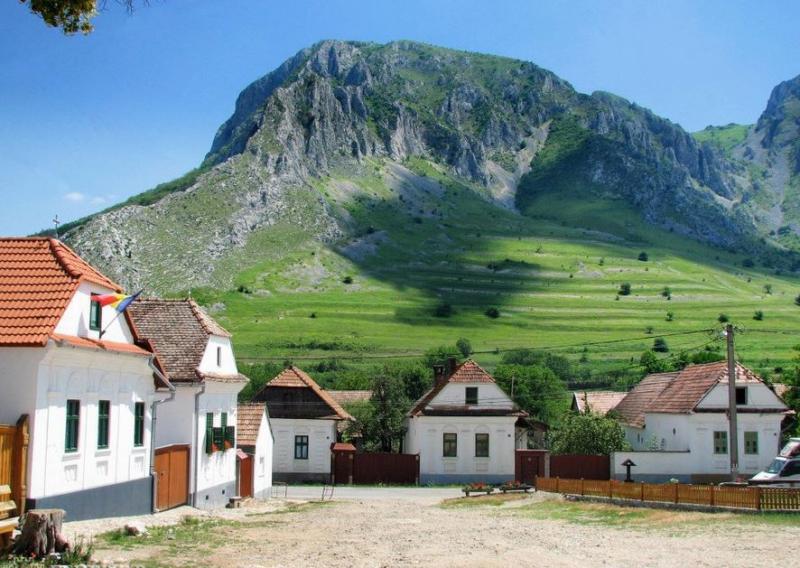 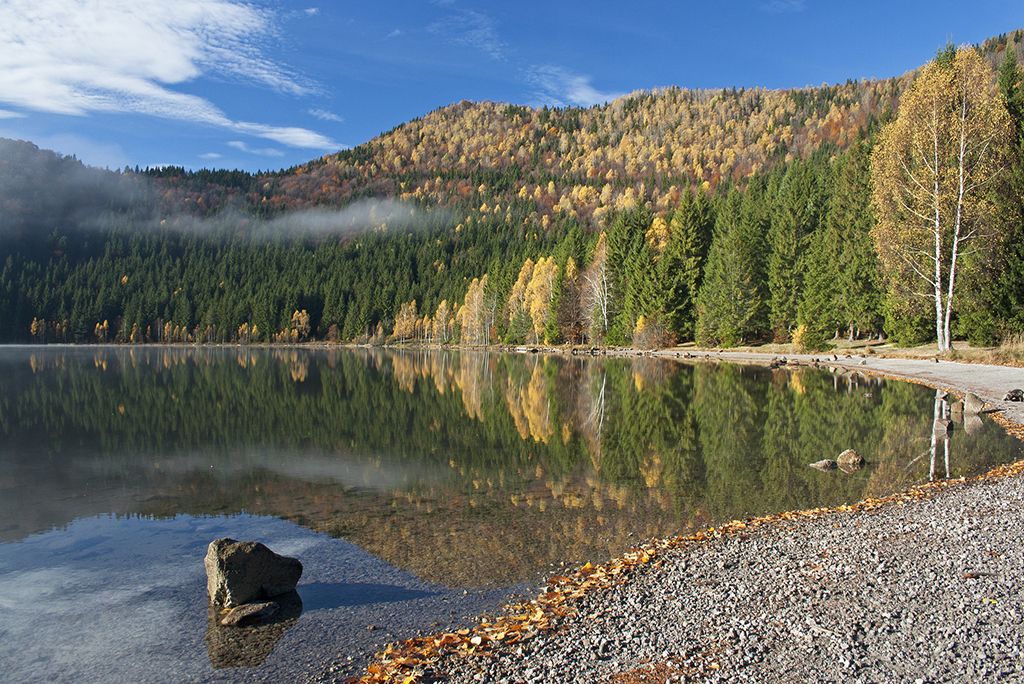 Jó utat kívánok az osztálynak!
Judit néni